Hello!
Bienvenidos 2º básicos
Hi!
¡Recordemos acuerdos esenciales!
Comprensión de la unidad
Comprender el concepto de multiplicación, a través de grupos con igual cantidad de elementos para tomar buenas decisiones.
¿Qué haremos hoy?
Recordar lo aprendido en la unidad de multiplicación.
Puedes usar la adición repetida para encontrar la cantidad total de elementos en grupos iguales y escribir la multiplicación.
Formas de multiplicar
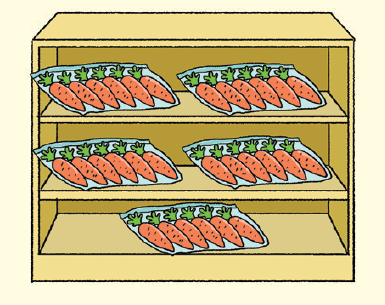 6 + 6 + 6 + 6 + 6 = 30

5 veces 6

5 X 6 = 30
Puedes contar historias de multiplicación a partir de una imagen.
Formas de multiplicar
3 + 3 + 3 + 3 + 3 + 3= 18 

6 veces 3                             

6 X 3 = 18
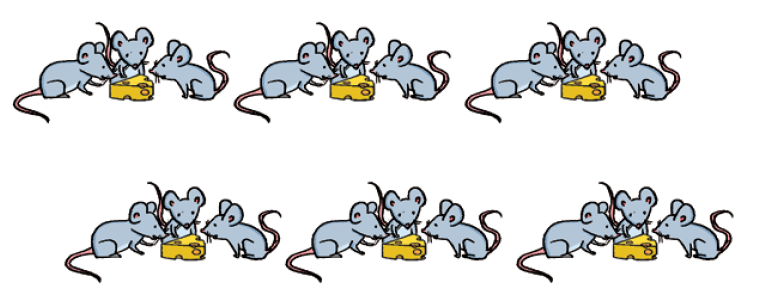 Puedes multiplicar en cualquier orden, el resultado es el mismo…
5 x 2 =10
2 x 5 = 10
La representación es distinta.
Tablas de multiplicar
¿qué tablas vimos?
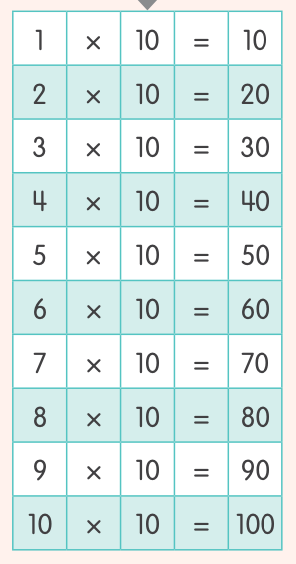 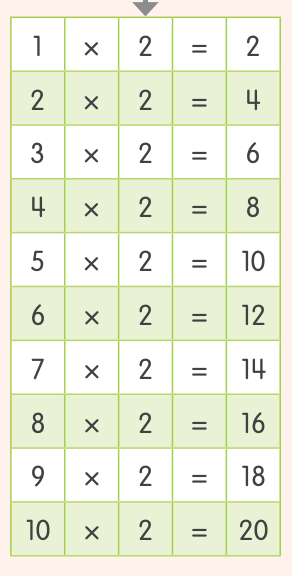 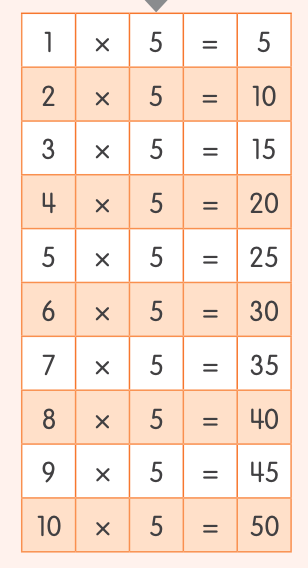 Estrategias
Papel con puntos
Contando
Usar los dedos
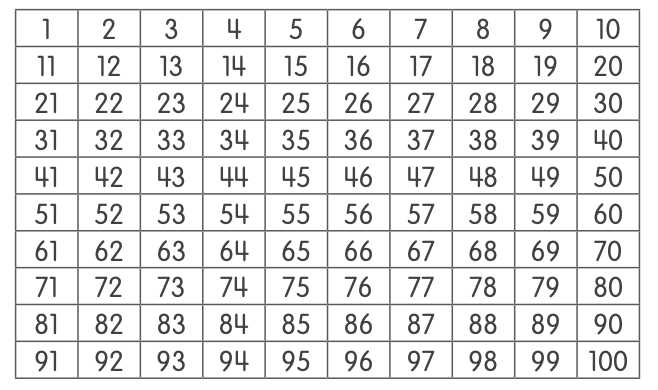 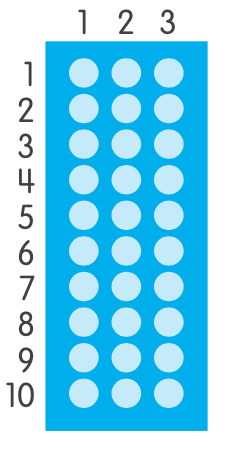 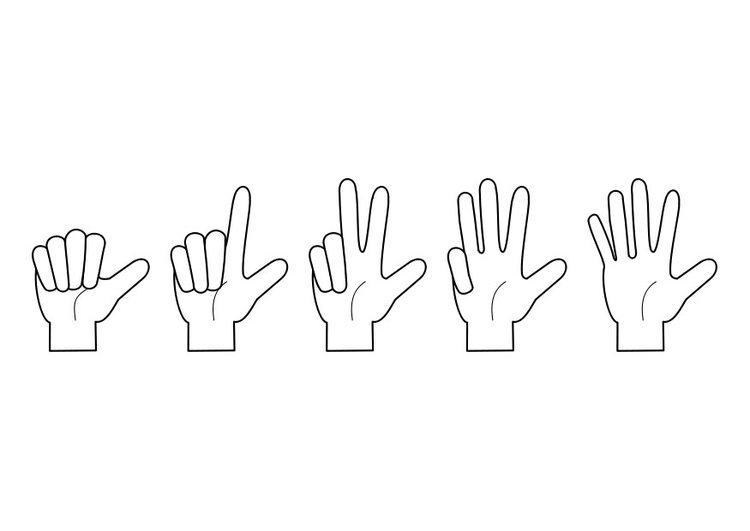 ¿Con qué me quedo?
¿Para qué me sirve multiplicar?
Comprender el concepto de multiplicación, a través de grupos con igual cantidad de elementos para tomar buenas decisiones.